Сабақтың тақырыбы: Қысқы киім
Мақсаты:  Жаңа сөздерді меңгерту, тапсырмаларды орындату. Ойлау қабілеттерін дамыту, сөйлеу тілдерін жетілдіру. Қазақ тіліне деген  сүйіспеншіліктерін ояту, пәнге қызығушылығын арттыру
2-тапсырма. Сурет бойынша деңгейлік тапсырмаларды орындау.                              
ІІІ деңгей. Суреттерді пайдаланып, сөз тіркестерін құрастыру.
ІІ деңгей. Суреттерді пайдаланып, сөйлем құрастыру.
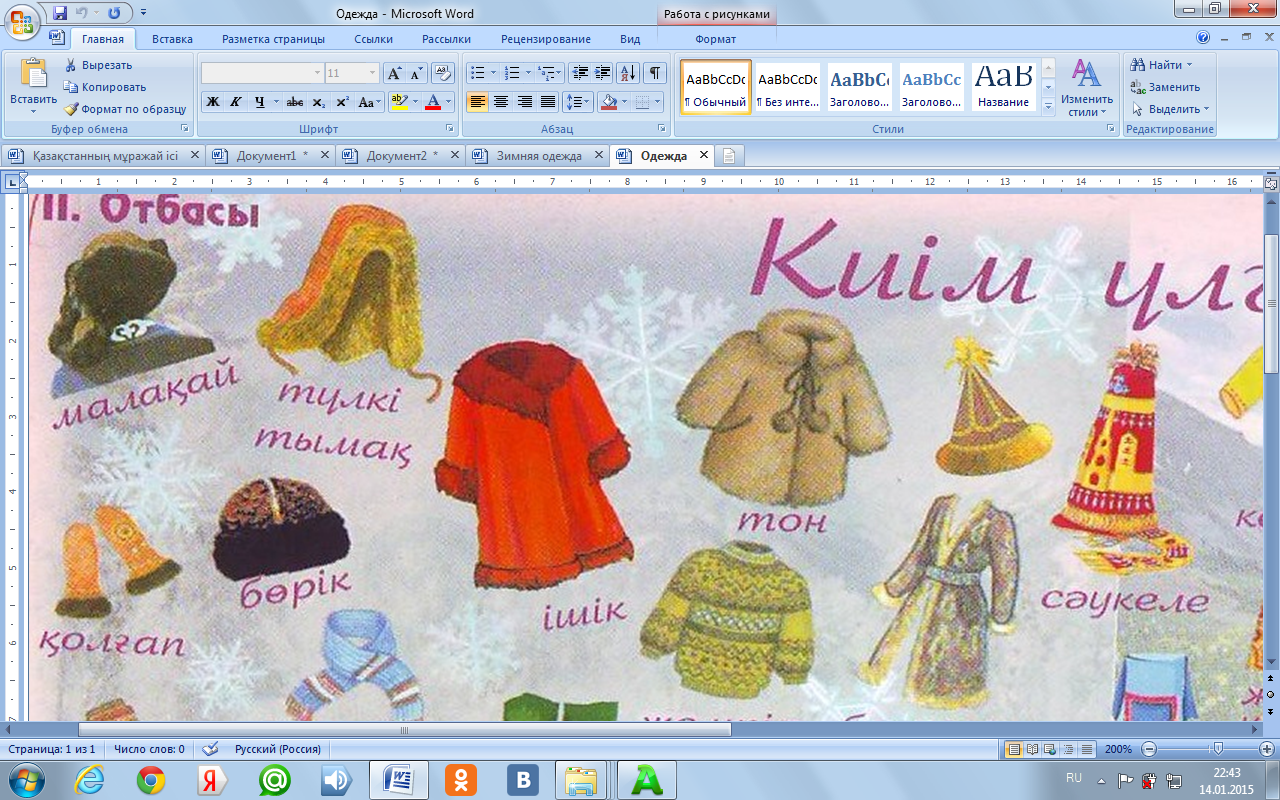 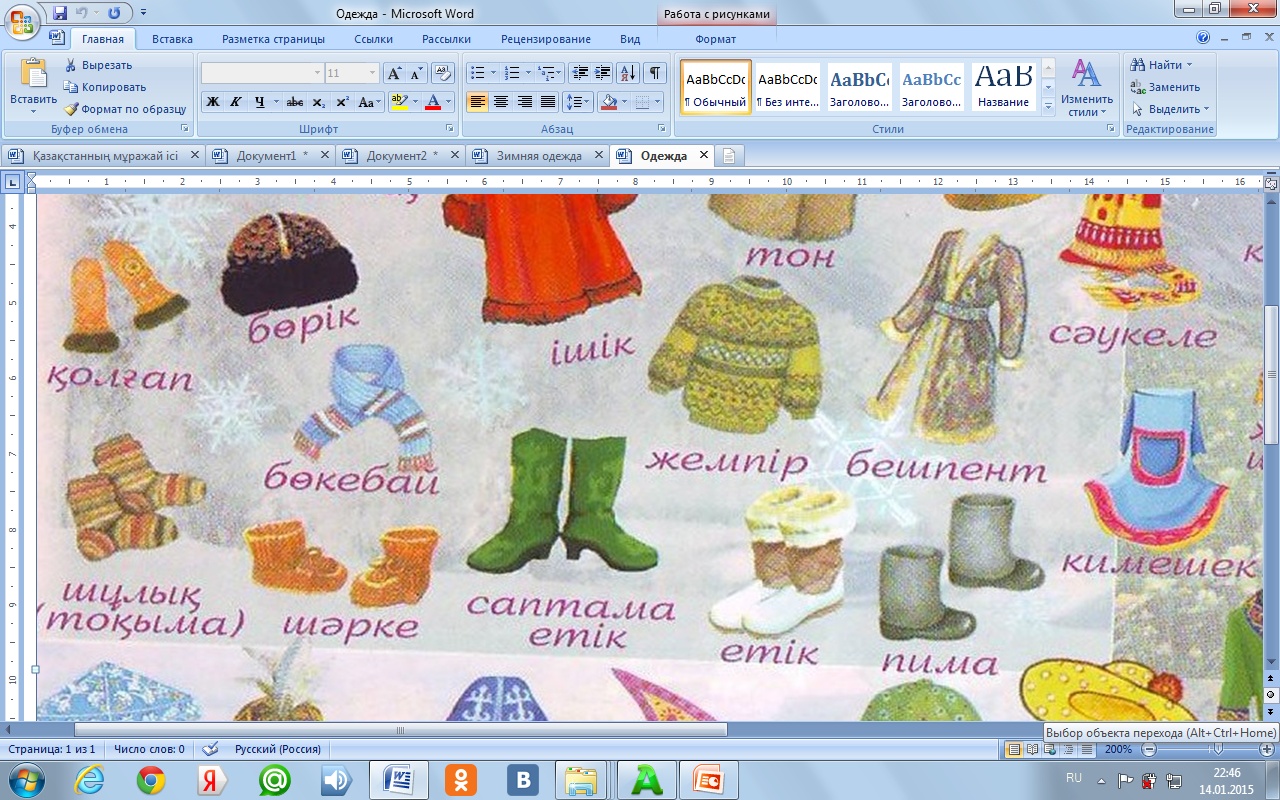 Барыс септік – направительно-дательный падеж
Тапсырма. Мына сөздерге барыс септік жалғауларын дұрыс жалғап жазу

І топ					ІІ топ
	Бас					Аяқ
	қол					қыс
	шана					қолғап
	киімі					баласы
	оқушым				етік
	тымақ 				бөкебайым
Тапсырма. Қазақ тіліне аудару

Зимняя одежда 
теплая шапка 
тепло одеваются
одевают варежки
теплые валенки
одевают шубу
зимние сапоги
Тапсырма. Өлеңдерді түсініп оқып, еріндік, езулік дауыстылары бар сөздерді теріп жазу.

Қар жауып тұр себелеп,
Қалтыраған бауларға...
Бейне құйттай көбелек
Қонып жатыр талдарға.
Ауланы тез күрейік,
Аққаланы үйейік.
Есігінен қораның
Кіре алмасын бораның
Үйге  тапсырма: Диалогты оқып, өзара сөйлесу. 
-  Қыста күн салқындайды, адамдар қалай киінеді?
-  Адамдар жылы киінеді.
-  Басына не киеді?
-  Басына жылы тымақ киеді.
-  Ал аяғына не киеді?
-  Адамдар аяғына жылы етік, бәтеңке киеді.
-   Мойнына не тағады?
-   Мойнына  жылы бөкебай тағады.
-   Адамдар үстіне не киеді?
-   Адамдар үстіне қыстық тон, пальто киеді.